KAKO IZRAČUNAMO CELOTO, ČE JE ZNAN DEL CELOTE
SDZ, stran 24 in 25
Včeraj ste računali del celote. PONOVIMO!
1
6 od 30 = 5 , ker je 30 : 6 = 5

Rešite naslednje primere:

1
8 od 64 =  
1
7 od 35 =
1
3 od 27 =
Danes boste računali celoto.
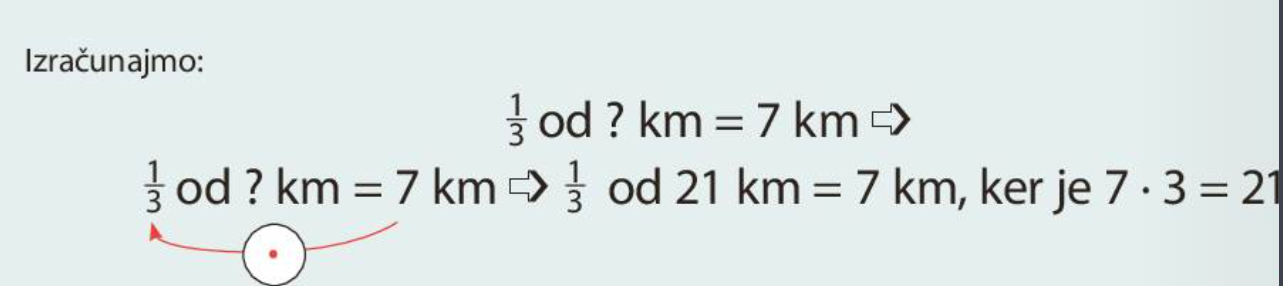 Rešimo skupaj nekaj primerov.
1 
5 od        = 3, ker je
1
9 od       = 6, ker je
1
4 od       = 4, ker je 
1
8 od      = 7, ker je
Rešite še naloge v SDZ-ju na strani 24 in 25.